20
Бюджет для граждан
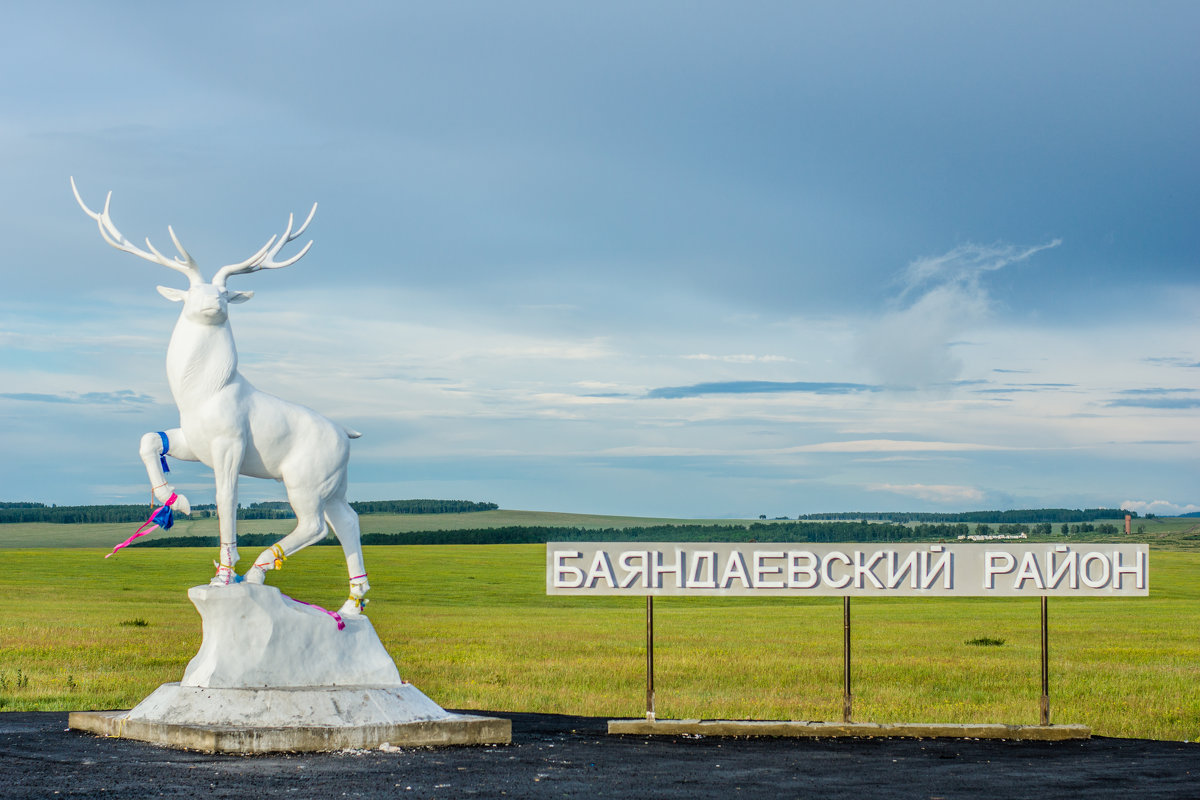 Бюджет МО «Баяндаевский район»
на 2022 год и плановый период 2023 и 2024 годов
Уважаемые жители Баяндаевского района!
Вашему вниманию представлен информационный материал «Бюджет для граждан», созданный для обеспечения реализации принципа прозрачности (открытости) и обеспечения доступного информирования граждан об основных понятиях бюджета и бюджетного процесса, а также об основных направлениях местного бюджета.
Данный информационный материал позволит Вам составить представление о планируемых поступлениях в местный бюджет, и о основных направлениях расходования средств.
ПОНЯТИЕ БЮДЖЕТА
Бюджет –  форма образования и расходования денежных средств, предназначенных  для  финансового обеспечения задач и функций государства и местного самоуправления
Важнейшие части бюджета – это его доходная и расходная части:
доходная часть показывает источники денежных средств бюджета;
расходная часть показывает, на какие цели направляются аккумулированные государством средства.
ПОНЯТИЕ БЮДЖЕТА
Бюджетная политика включает в себя определение соотношения между доходной и расходной частями  бюджета. Здесь возможны три различных варианта:
Дефицит бюджета
Профицит бюджет
Сбалансированный бюджет
Расходы
Расходы
Доходы
Доходы
Расходы
Доходы
Расходы =доходы
Расходы >доходы
Расходы < доходы
БЮДЖЕТНАЯ СИСТЕМА
Бюджетная система Российской Федерации – основанная на экономических отношениях и государственном устройстве Российской Федерации, регулируемая законодательством Российской Федерации совокупность федерального бюджета, бюджетов Российской Федерации, местных бюджетов и бюджетов государственных внебюджетных фондов.
БЮДЖЕТНЫЙ ПРОЦЕСС
Составление проекта бюджета на очередной финансовый год и плановый период 
(июль-октябрь)
Рассмотрение проекта бюджета и его  утверждение
(ноябрь-декабрь)
Исполнение бюджета
(январь-декабрь)
Отчётность 
(январь-декабрь)
БЮДЖЕТНЫЙ ПРОЦЕСС
Формирование основных параметров районного бюджета на 2022 год и на плановый период  2023 и 2024 годов осуществлено в соответствии с требованиями действующего бюджетного и налогового законодательства с учетом  планируемых с 2022 года изменений. 
В соответствии с бюджетным законодательством, бюджет района формируется на трехлетний бюджетный цикл, что обеспечивает стабильность и предсказуемость развития бюджетной системы района.
В соответствии со статьей 169 Бюджетного кодекса РФ составление доходной части проекта районного бюджета на 2022 год и на плановый период 2023 и 2024 годов осуществлялось на основе Прогноза социально-экономического развития района на 2022 год и плановый период 2023 и 2024 годов.
Расходная часть ориентирована на реализацию следующих приоритетных направлений:
реализация указов Президента РФ от 7 мая 2012 года и первую очередь решение задач по повышению заработной платы по отдельным категориям работников бюджетной сферы;
выполнение социальных обязательств перед населением;
обеспечение сбалансированности бюджетов поселений, в том числе оказание финансовой поддержки.
СОЦИАЛЬНО-ЭКОНОМИЧЕСКОЕ РАЗВИТИЕ
Баяндаевский муниципальный район включает  в себя 12 муниципальных образований, в состав  которых входит 48 сельских населённых пунктов.
Общая численность населения по состоянию на 01.01.2021 год составляет 10 823 человека.
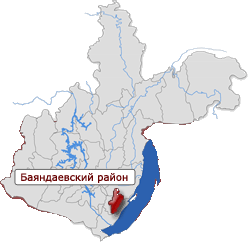 СОЦИАЛЬНО-ЭКОНОМИЧЕСКОЕ РАЗВИТИЕ
Основные  параметры  прогноза социально-экономического  развития  района  на  2022 год  и на период до 2024 года представлены в таблице
ХАРАКТЕРИСТИКИ РАЙОННОГО БЮДЖЕТА
Основные параметры районного бюджета
на 2022 год и на плановый период 2023 и 2024 годов
тыс. руб.
ХАРАКТЕРИСТИКИ РАЙОННОГО БЮДЖЕТА
Основные характеристики бюджета МО «Баяндаевский район» 
на 2022 год и на плановый период 2023 и 2024 годов
ХАРАКТЕРИСТИКИ РАЙОННОГО БЮДЖЕТА. ДОХОДЫ
Решением Думы о бюджете объем доходов бюджета МО «Баяндаевский район» на 2022 год определён в сумме 654 762,7 тыс. руб.,  на 2023 год в сумме 726 400,8 тыс. руб., и на 2024 год в сумме 658 829,0 тыс. руб.
654 762,7 
тыс. руб.
2022 год
2024 год
2023 год
ХАРАКТЕРИСТИКИ РАЙОННОГО БЮДЖЕТА. ДОХОДЫ
ДИНАМИКА ДОХОДОВ 2020-2024ГГ.
ХАРАКТЕРИСТИКИ РАЙОННОГО БЮДЖЕТА. ДОХОДЫ
Прогнозируемые безвозмездные поступления
Субвенции
Дотации
Субсидии
2022 – 422 620,2 тыс. руб. 
2023 – 407 142,4 тыс. руб.
2024 – 406 775,9 тыс. руб.
2022 – 123 480,7 тыс. руб. 
2023 – 118 440,8 тыс. руб.
2024 – 128 391,9 тыс. руб.
2022 – 54 614,0 тыс. руб. 
2023 – 146 129,6  тыс. руб.
2024 – 68 850,9 тыс. руб.
ХАРАКТЕРИСТИКИ РАЙОННОГО БЮДЖЕТА. ДОХОДЫ
Прогнозируемые безвозмездные поступления
2022 год
2024 год
2023 год
ХАРАКТЕРИСТИКИ РАЙОННОГО БЮДЖЕТА. РАСХОДЫ
Структура расходов в разрезе  функционального направления бюджетов
 на 2022 год и на плановый период 2023 и 2024 годов
тыс. рублей
ХАРАКТЕРИСТИКИ РАЙОННОГО БЮДЖЕТА
Структура расходов в разрезе  функционального направления бюджетов
 на 2022 год и на плановый период 2023 и 2024 годов
продолжение таблицы
ХАРАКТЕРИСТИКИ РАЙОННОГО БЮДЖЕТА
Согласно , функциональной структуре расходов на социально-культурную сферу предусмотрено на 2022 год  -  484 738,1  тыс. руб., на 2023 – 520 203,9 тыс.  руб., на 2024 – 491 935,7 тыс. руб.
На образование
На социальную политику
На культуру, кинематографию
2022 г. – 426 270,1  тыс. руб.
2023 г. – 462 731,0  тыс. руб.
2024 г. – 435 285,1  тыс. руб.
2022 г. – 30 569,8 тыс. руб.
2023 г. – 30 756,9 тыс. руб.
2024 г. – 30 380,4 тыс. руб.
2022 г. – 24 179,9 тыс. руб.
2023 г. – 23 097,7 тыс. руб.
2024 г. – 22 536,9 тыс. руб.
На средства массовой информации
На здравоохранение
На физическую культуру
2022 г. – 90,0  тыс. руб.
2023 г. – 90,0  тыс. руб.
2024 г. – 90,0  тыс. руб.
2022 г. – 500,0 тыс. руб.
2023 г. – 500,0  тыс. руб.
2024 г. – 500,0  тыс. руб.
2022 г. – 3 128,3 тыс. руб.
2023 г. – 3 028,3  тыс. руб.
2024 г. – 3 143,3  тыс. руб.
ХАРАКТЕРИСТИКИ РАЙОННОГО БЮДЖЕТА
Расходы бюджета на образование
На образование
2022 г. – 426 270,1  тыс. руб.
2023 г. – 462 731,0  тыс. руб.
2024 г. – 435 285,1  тыс. руб.
29 образовательных учреждений
12 дошкольных учреждений
 14 общеобразовательных учреждений
3 учреждения дополнительного образования
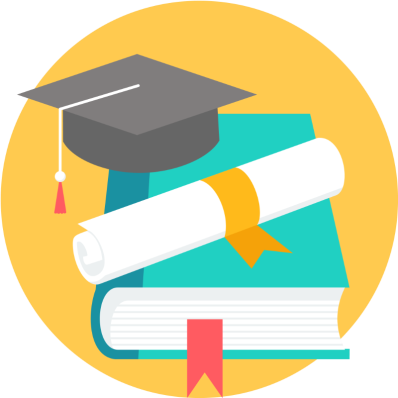 ХАРАКТЕРИСТИКИ РАЙОННОГО БЮДЖЕТА
Расходы бюджета на культуру
Реализуется муниципальная программа  «Развитие культуры на 2019-2024годы».
ХАРАКТЕРИСТИКИ РАЙОННОГО БЮДЖЕТА
Расходы бюджета культуры на
Обеспечение деятельности домов культуры
Обеспечение деятельности библиотеки
Обеспечение деятельности этнографического музея
2022 –  5 040,6 тыс. руб.
2023 –  4 884,2 тыс. руб.
 2024 – 5 034,2  тыс. руб.
2022 –  6 820,6  тыс. руб.
2023 –  6 806,9  тыс. руб.
2024 –  6 108,1  тыс. руб.
2022 –  1 682,9  тыс. руб.
2023 –  751,4  тыс. руб.
2024 –  751,4  тыс. руб.
Обеспечение деятельности дополнительного образования в сфере культуры
Обеспечение деятельности аппарата Отдела культуры
Обеспечение деятельности центра обслуживания учреждений культуры
2022 –  8 867,2 тыс. руб.
2023 –  8 839,2 тыс. руб.
 2024 – 8 839,2  тыс. руб.
2022 –  2 889,0 тыс. руб.
2023 –  2 889,0 тыс. руб.
2024 – 2 889,0  тыс. руб.
2022 –  7 746,8 тыс. руб.
2023 –  7 766,2 тыс. руб.
 2024 – 7 754,2  тыс. руб.
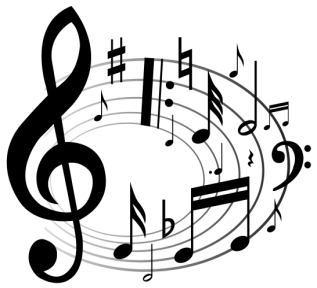 ХАРАКТЕРИСТИКИ РАЙОННОГО БЮДЖЕТА
Расходы бюджета на социальную защиту населения
Реализуется муниципальная программа 
«Социальная поддержка населения Баяндаевского района на 2019-2024годы».
Перечень основных мероприятий проводимых 
для реализации муниципальной программы:
«Обеспечение предоставления мер социальной поддержки и социальных услуг в рамках полномочий муниципального района»
«Выплата пенсии за выслугу лет гражданам, замещавшим должности муниципальной службы Баяндаевского района»
«Доступная среда для инвалидов и других маломобильных групп населения на 2019-2024 годы»
«Социальное обеспечение населения»
«Обеспечение деятельности по предоставлению мер социальной поддержки многодетным и малоимущим семьям»
Ресурсное обеспечение мероприятий
2022 – 28 786,2 тыс. руб. 
2023 – 29 071, 2 тыс. руб.
2024 – 29 071,2 тыс. руб.
ХАРАКТЕРИСТИКИ РАЙОННОГО БЮДЖЕТА
Бюджет муниципального образования формируется в программном формате. Информация о бюджетных ассигнованиях в 2022-2024 годах, отраженных в бюджете, разрезе муниципальных программ и непрограммных расходах представлена в таблице:
Перечень муниципальных программ 
на 2022 год и плановый период 2023 и 2024 годов
тыс. руб.
ХАРАКТЕРИСТИКИ РАЙОННОГО БЮДЖЕТА
ХАРАКТЕРИСТИКИ РАЙОННОГО БЮДЖЕТА
КОНТАКТНАЯ ИНФОРМАЦИЯ
Материал подготовлен Финансовым управлением 
администрации МО «Баяндаевский район»
Иркутская область, Баяндаевский район,
с. Баяндай, ул. Бутунаева, 2
Тел. 8(39537)9- 12- 41, fin40@gfu.ru